OneNote Online
Es parte del conjunto de aplicaciones de office 365.
Onenote online es una aplicación de toma de notas gratuita para todo, desde notas básicas hasta dibujos, enlaces y archivos incrustados. 
Un bloc de notas de onenote contiene páginas y secciones, similar a un bloc de notas de múltiples temas. 
Todo el trabajo se guarda automáticamente y, por lo tanto, no es necesario guardarlo en onenote.
 Los estudiantes aprenderán a navegar y crear cuadernos, y también trabajarán con la adición de contenido como texto, imágenes, contenido web, tablas, objetos incrustados y más a los cuadernos de onenote online. además, los estudiantes aprenderán a compartir e imprimir cuadernos de onenote online.
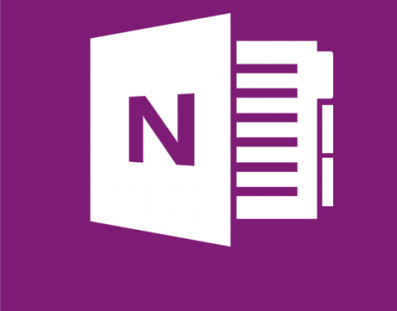 Como acceder
1. Inicie sesión en Office 365
2. Haga clic en el iniciador de aplicaciones de Office 365
3. Haga clic en el botón OneNote.
Que haremos en este bloc de notas
Acceder a la Biblioteca de contenidos:
Aquí encontraremos todo el contenido de la materia de Tecnología de la información (manuales y otros materiales de estudio).
Espacio de colaboración:
En este espacio podemos agregar temas concernientes a la materia.
Tendremos una sección privada con varias carpetas: 
Aquí es donde realizaremos las asignaciones puestas por nuestro docente.
1. Cuestionarios
2. Deberes
3. Materiales entregados.
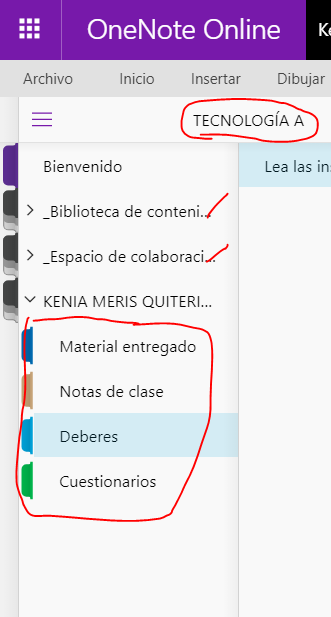 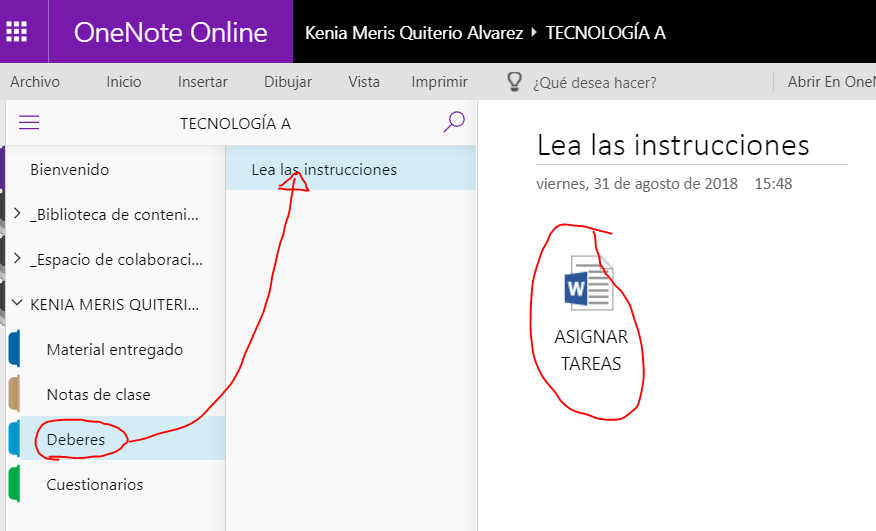